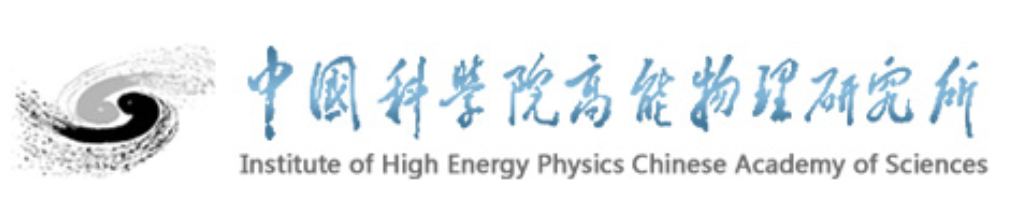 Introduction
Zhijun Liang
 
Institute of High Energy Physics ,
 Chinese Academy of Science
Introduction
Ryuta and Kewei gave nice talk in HGTD 3 days workshop
Ryuta reported I-V for 5x5 HPK sensors.
Kewei report the design of LGAD sensor 
Feedback: 
They are happy about our probe station can test in -60  ℃
Asked us to try -40  ℃
Hartmut suggest us to try 70um and 30um or even smaller 
Inter-pad gap for (2x2, 5x5) sensor in our design. 

On-going activity : 
Liaoshan and Ryuta are testing C-V for HPK and CMN sensors this week.
Please consider to join this activity.
2
Sensor design
Beijing Normal University is going to provide some LGAD sensors 
Half without packaging 
Half of them with PCB packing 
Aim for March 2019. 

USTC wants to join our engineering run with Tsinghua U.
Should check with Mei about the area in the wafer available. 

Suggestions from HongKong IAS HEP workshop
Try smaller pad (50um or 100um) for CEPC application
Single photon detection ? (gain too small for this ?)
Electroweak Physics at CEPC, Zhijun Liang
3